Big Data Processing
CS 240: Computing Systems and Concurrency
Lecture 23

Marco Canini
Data-Parallel Computation
2
Ex: Word count using partial aggregation
Compute word counts from individual files
Then merge intermediate output
Compute word count on merged outputs
3
Putting it together…
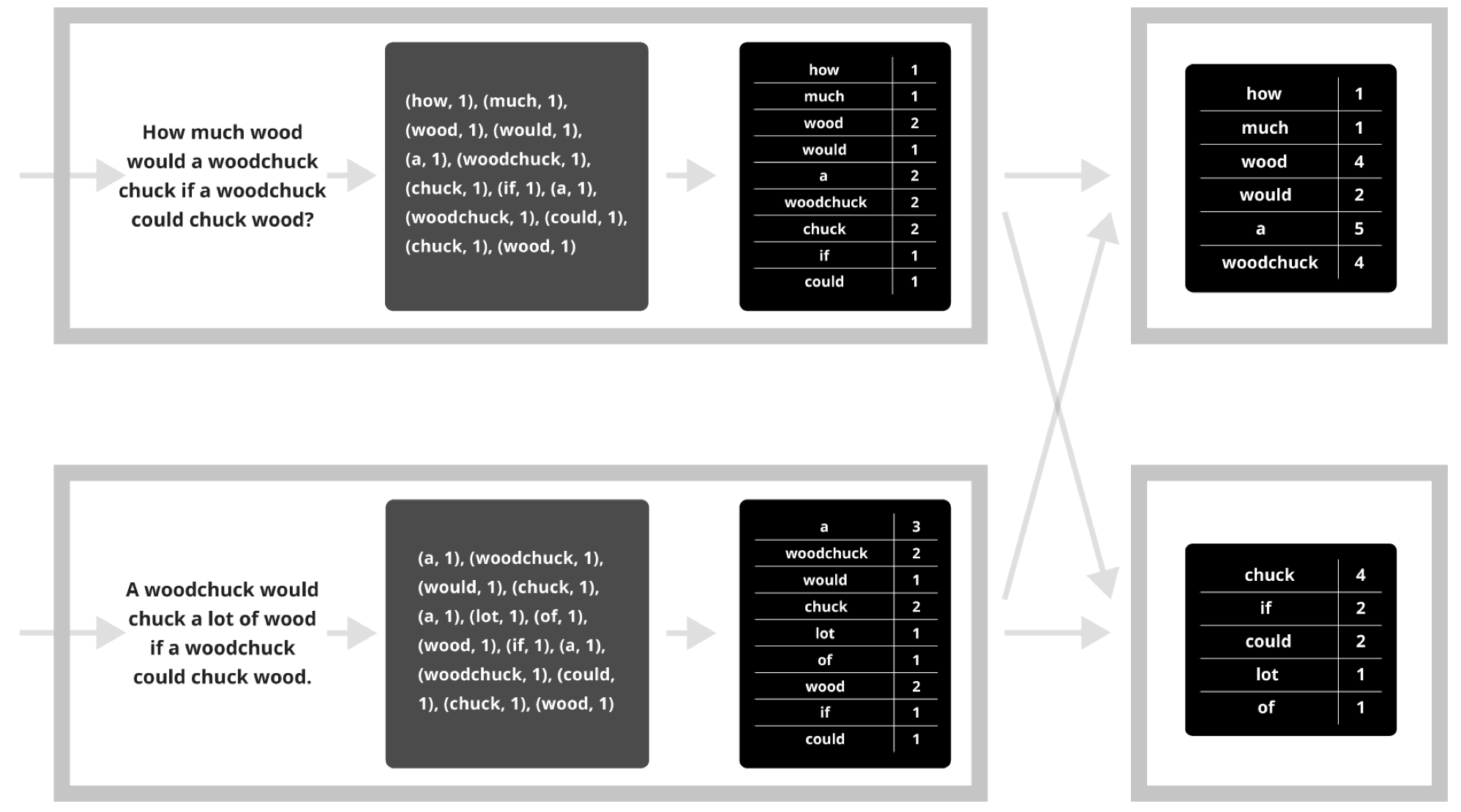 map
combine
partition
(“shuffle”)
reduce
4
Synchronization Barrier
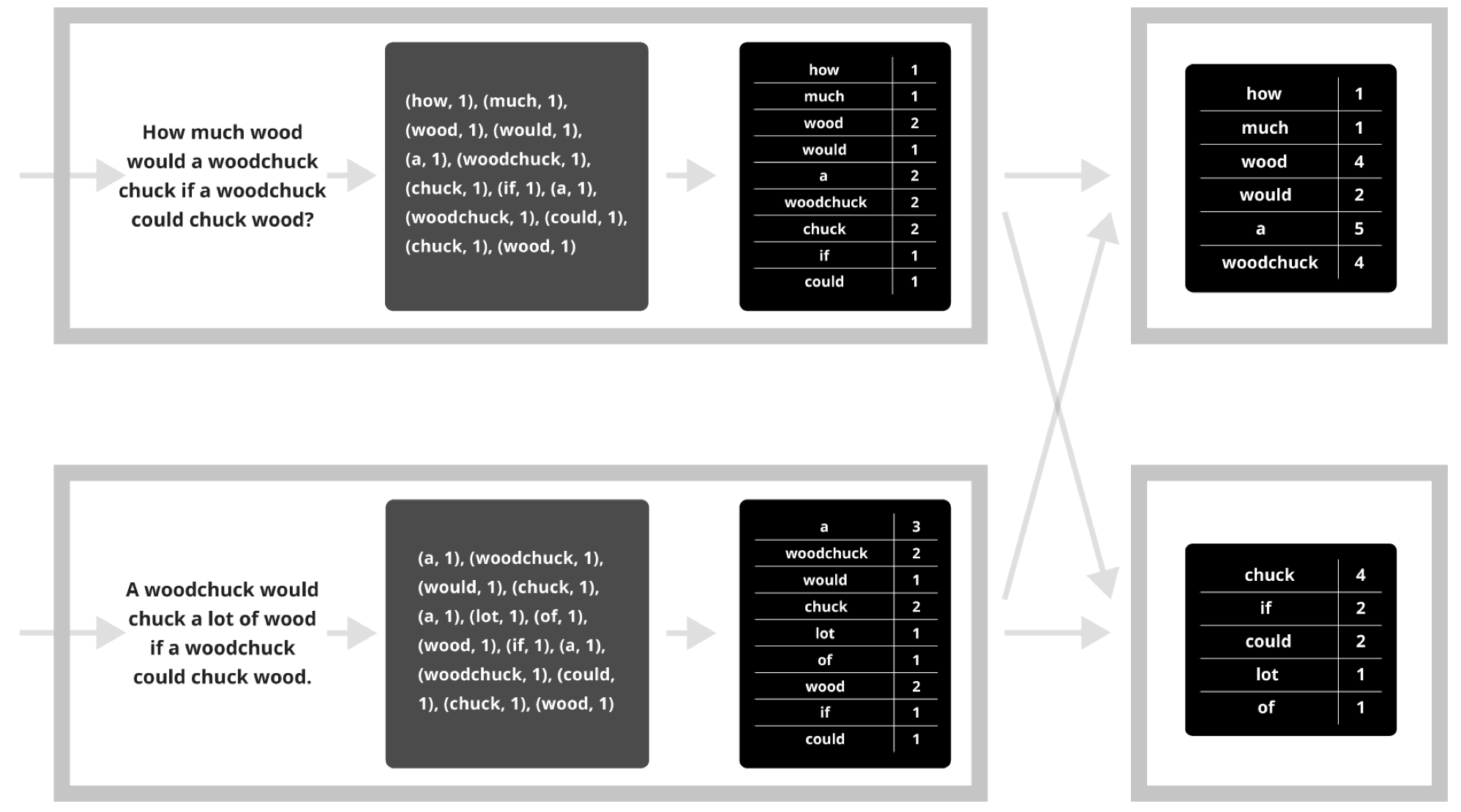 5
Fault Tolerance in MapReduce
Map worker writes intermediate output to local disk, separated by partitioning. Once completed, tells master node
Reduce worker told of location of map task outputs, pulls their partition’s data from each mapper, execute function across data
Note:
“All-to-all” shuffle b/w mappers and reducers
Written to disk (“materialized”) b/w each stage
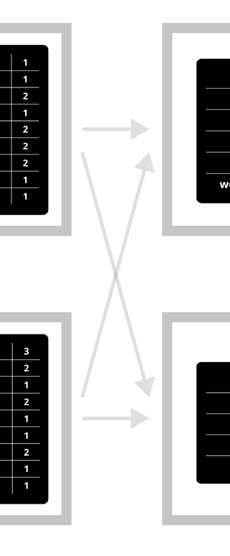 6
Generality vs Specialization
7
General Systems
Can be used for many different applications
Jack of all trades, master of none
Pay a generality penalty
Once a specific application, or class of applications becomes sufficiently important, time to build specialized systems
8
MapReduce is a General System
Can express large computations on large data; enables fault tolerant, parallel computation
Fault tolerance is an inefficient fit for many applications
Parallel programming model (map, reduce) within synchronous rounds is an inefficient fit for many applications
9
MapReduce for Google’s Index
Flagship application in original MapReduce paper

Q: What is inefficient about MapReduce for computing web indexes?
“MapReduce and other batch-processing systems cannot process small updates individually as they rely on creating large batches for efficiency.”

Index moved to Percolator in ~2010 [OSDI ‘10] 
Incrementally process updates to index
Uses OCC to apply updates
50% reduction in average age of documents
10
MapReduce for Iterative Computations
Iterative computations: compute on the same data as we update it
e.g., PageRank
e.g., Logistic regression

Q: What is inefficient about MapReduce for these?
Writing data to disk between all iterations is slow

Many systems designed for iterative computations, most notable is Apache Spark
Key idea 1: Keep data in memory once loaded
Key idea 2: Provide fault tolerance via lineage (record ops)
11
[Speaker Notes: Save data to disks occasionally, remember computation that created later version of data.  Use lineage to recompute data that is lost due to failure.]
MapReduce for Stream Processing
Stream processing: Continuously process an infinite stream of incoming events
e.g., estimating traffic conditions from GPS data
e.g., identify trending hashtags on twitter
e.g., detect fraudulent ad-clicks

Q: What is inefficient about MapReduce for these?
12
Stream Processing Systems
Many stream processing systems as well, typical structure:
Definite computation ahead of time
Setup machines to run specific parts of computation and pass data around (topology)
Stream data into topology
Repeat forever
Trickiest part: fault tolerance!

Notably systems and their fault tolerance
Apache/Twitter Storm: Record acknowledgment 
Spark Streaming: Micro-batches
Google Cloud dataflow: transactional updates
Apache Flink: Distributed snapshot

Specialization is much faster, e.g., click-fraud detection at Microsoft
Batch-processing system: 6 hours
w/ StreamScope[NSDI ‘16]: 20 minute average
13
In-Memory Data-Parallel Computation
14
Spark: Resilient Distributed Datasets
Let’s think of just having a big block of RAM, partitioned across machines…
And a series of operators that can be executed in parallel across the different partitions

That’s basically Spark
A distributed memory abstraction that is both fault-tolerant and efficient
15
Spark: Resilient Distributed Datasets
Restricted form of distributed shared memory
Immutable, partitioned collections of records
Can only be built through coarse-grained deterministic transformations (map, filter, join, …)
They are called Resilient Distributed Datasets (RDDs)

Efficient fault recovery using lineage
Log one operation to apply to many elements
Recompute lost partitions on failure
No cost if nothing fails
16
Spark Programming Interface
Language-integrated API in Scala (+ Python)
Usable interactively via Spark shell
Provides:
Resilient distributed datasets (RDDs)
Operations on RDDs: deterministic transformations (build new RDDs), actions (compute and output results)
Control of each RDD’s partitioning (layout across nodes) and persistence (storage in RAM, on disk, etc)
17
Example: Log Mining
Load error messages from a log into memory, then interactively search for various patterns
Worker
Msgs. 1
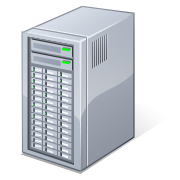 Base RDD
Transformed RDD
lines = spark.textFile(“hdfs://...”)
errors = lines.filter(_.startsWith(“ERROR”))
messages = errors.map(_.split(‘\t’)(2))
messages.persist()
results
Master
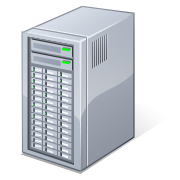 tasks
Block 1
Action
messages.filter(_.contains(“foo”)).count
Worker
Msgs. 2
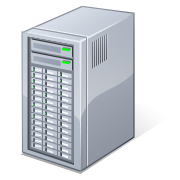 messages.filter(_.contains(“bar”)).count
Msgs. 3
Worker
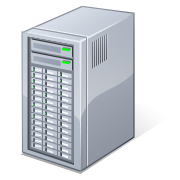 Block 2
Block 3
18
In-Memory Data Sharing
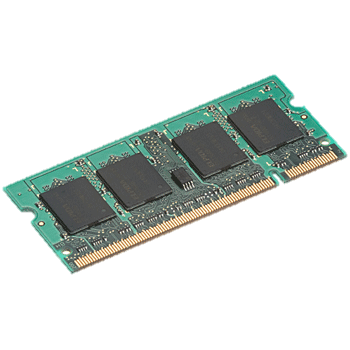 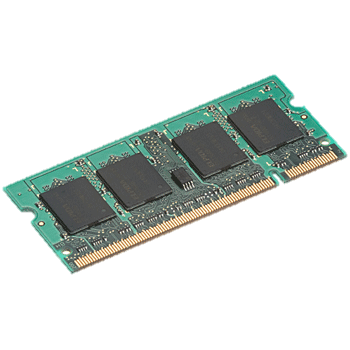 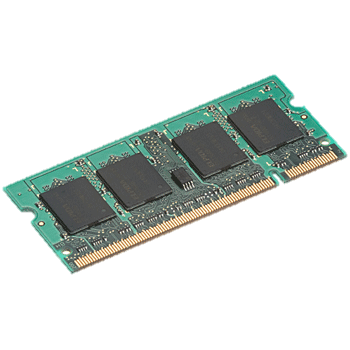 iter. 1
iter. 2
.  .  .
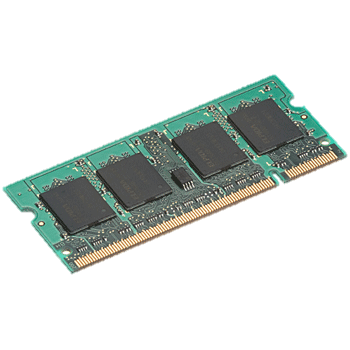 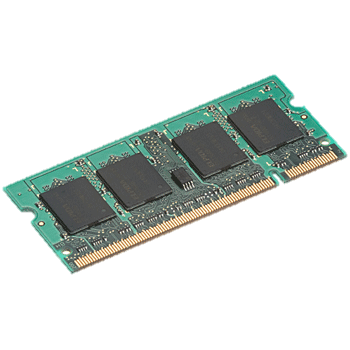 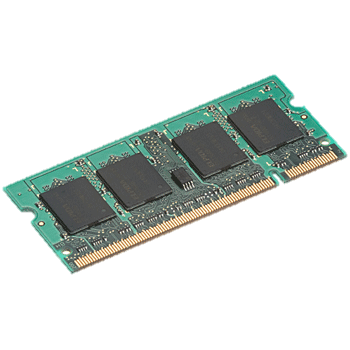 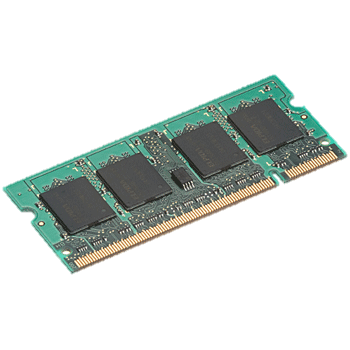 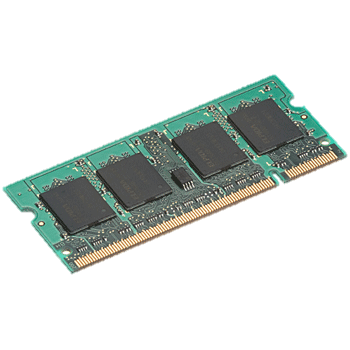 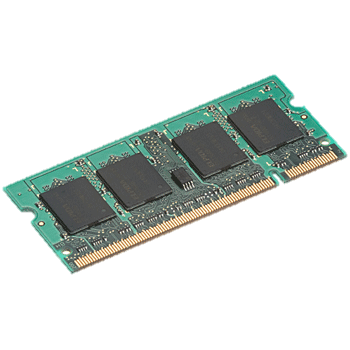 Input
query 1
one-timeprocessing
query 2
query 3
Input
.  .  .
19
Efficient Fault Recovery via Lineage
Maintain a reliable log of applied operations
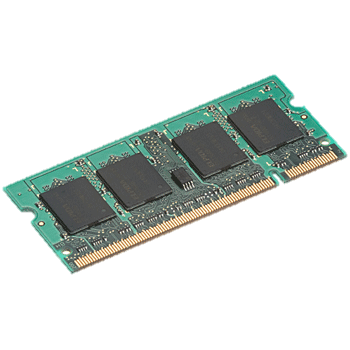 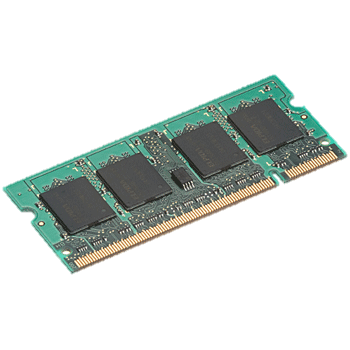 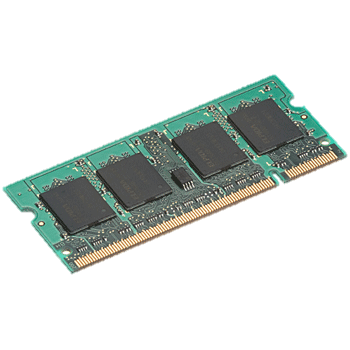 iter. 1
iter. 2
.  .  .
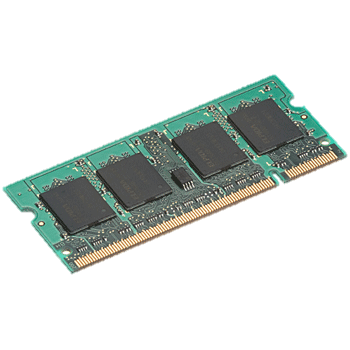 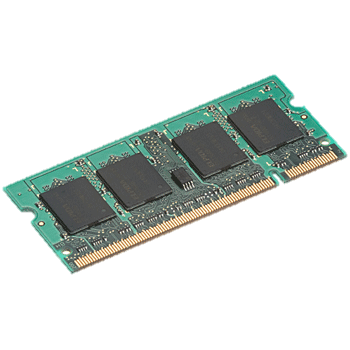 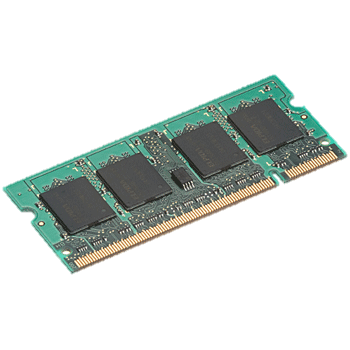 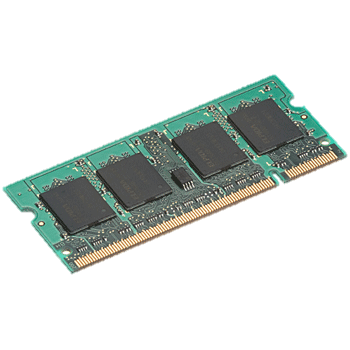 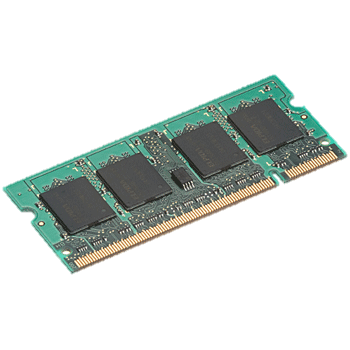 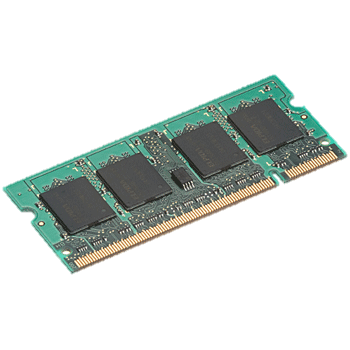 Input
Recompute lost partitions on failure
query 1
one-timeprocessing
query 2
query 3
Input
.  .  .
20
Generality of RDDs
Despite their restrictions, RDDs can express many parallel algorithms
These naturally apply the same operation to many items
Unify many programming models
Data flow models: MapReduce, Dryad, SQL, …
Specialized models for iterative apps: BSP (Pregel), iterative MapReduce (Haloop), bulk incremental, …
Support new apps that these models don’t
Enables apps to efficiently intermix these models
21
[Speaker Notes: Similarity to GFS/HDFS: large blocks, append only.]
Spark Operations
22
Spark Summary
Global aggregate computations that produce program state
compute the count() of an RDD, compute the max diff, etc.
Loops!
Spark makes it much easier to do multi-stage MapReduce
Built-in abstractions for some other common operations like joins
See also Apache Flink for a flexible big data platform
23
Stream Processing
24
Simple stream processing
Single node/process
Read data from input source (e.g., network socket)
Process
Write output
25
Examples:  Stateless conversion
CtoF
Convert Celsius temperature to Fahrenheit
Stateless operation:   emit  (input * 9 / 5) + 32
26
Examples:  Stateless filtering
Filter
Function can filter inputs
if (input > threshold)  {  emit input }
27
Examples:  Stateful conversion
EWMA
Compute EWMA of Fahrenheit temperature
new_temp = ⍺ * ( CtoF(input) ) + (1- ⍺) * last_temp
last_temp = new_temp
emit new_temp
28
Examples:  Aggregation (stateful)
Avg
E.g., Average value per window 
Window can be # elements (10) or time (1s)
Windows can be fixed (every 5s)
Windows can be “sliding” (5s window every 1s)
29
Stream processing as chain
CtoF
Avg
Filter
30
Stream processing as directed graph
sensor 
type 1
CtoF
Avg
Filter
alerts
sensor
 type 2
KtoF
storage
31
The challenge of stream processing
Large amounts of data to process in real time
Examples
Social network trends (#trending)
Intrusion detection systems (networks, datacenters)
Sensors:  Detect earthquakes by correlating vibrations of millions of smartphones
Fraud detection 
Visa:  2000 txn / sec on average, peak ~47,000 / sec
32
Scale “up”: batching
Tuple-by-Tuple
Micro-batch
input ← read 
if (input > threshold)  {  		emit input 
}
inputs ← read 
out = []
for input in inputs {
		if (input > threshold) {
			out.append(input)
		}
}
emit out
33
Scale “up”
Tuple-by-Tuple
Micro-batch
Lower Latency
Lower Throughput
Higher Latency
Higher Throughput
Why?  Each read/write is an system call into kernel.  More cycles performing kernel/application transitions (context switches), less actually spent processing data.
34
Scale “out”
35
Stateless operations: trivially parallelized
36
C
C
C
F
F
F
State complicates parallelization
Aggregations:
Need to join results across parallel computations
CtoF
Avg
Filter
37
State complicates parallelization
Aggregations:
Need to join results across parallel computations
CtoF
Sum
Cnt
Filter
Avg
CtoF
Sum
Cnt
Filter
Sum
Cnt
Filter
CtoF
38
Parallelization complicates fault-tolerance
Aggregations:
Need to join results across parallel computations
CtoF
Sum
Cnt
Filter
Avg
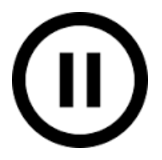 CtoF
Sum
Cnt
Filter
- blocks -
Sum
Cnt
Filter
CtoF
39
Can parallelize joins
Compute trending keywords
E.g.,
portion tweets
Sum
/ key
Sum
/ key
portion tweets
Sum
/ key
Sort
top-k
portion tweets
- blocks -
Sum
/ key
40
Can parallelize joins
Hash
partitioned
 tweets
merge
sort
top-k
portion tweets
Sort
top-k
Sum
/ key
Sum
/ key
portion tweets
Sum
/ key
Sum
/ key
Sort
top-k
portion tweets
Sort
top-k
Sum
/ key
Sum
/ key
41
Parallelization complicates fault-tolerance
Hash
partitioned
 tweets
merge
sort
top-k
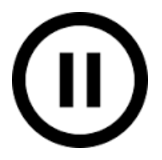 portion tweets
Sort
top-k
Sum
/ key
Sum
/ key
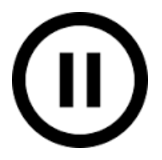 portion tweets
Sum
/ key
Sum
/ key
Sort
top-k
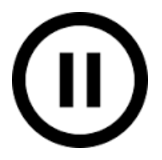 portion tweets
Sort
top-k
Sum
/ key
Sum
/ key
42
Popular Streaming Frameworks
Various fault tolerance mechanisms:

Record acknowledgement (Storm)
Micro-batches (Spark Streaming, Storm Trident)
Transactional updates (Google Cloud dataflow)
Distributed snapshots (Flink)
43
Popular Streaming Frameworks
Record acknowledgement (Storm)
At least once semantics
Ensure each input “fully processed”
Track every processed tuple over the DAG, propagate ACKs upwards to the input source of data
Cons: Apps need to deal with duplicate or out-of-order tuples
Micro-batches (Spark Streaming, Storm Trident)
Transactional updates (Google Cloud dataflow)
Distributed snapshots (Flink)
44
Popular Streaming Frameworks
Record acknowledgement (Storm)
Micro-batches (Spark Streaming, Storm Trident)
Each micro-batch may succeed or fail
On failure, recompute the micro-batch
Use lineage to track dependencies
Checkpoint state to support failure recovery
Transactional updates (Google Cloud dataflow)
Distributed snapshots (Flink)
45
Popular Streaming Frameworks
Record acknowledgement (Storm)
Micro-batches (Spark Streaming, Storm Trident)
Transactional updates (Google Cloud dataflow)
Treat every processed record as a transaction, committed upon processing
On failure, replay the log to restore a consistent state and replay lost records
Distributed snapshots (Flink)
46
Popular Streaming Frameworks
Record acknowledgement (Storm)
Micro-batches (Spark Streaming, Storm Trident)
Transactional updates (Google Cloud dataflow)
Distributed snapshots (Flink)
Take system-wide consistent snapshot (algo is a variation of Chandy-Lamport)
Snapshot periodically
On failure, recover the latest snapshot and rewind the stream source to snapshot point, then replay inputs
47
Graph-Parallel Computation
48
Properties of Graph Parallel Algorithms
Dependency
Graph
Factored 
Computation
Iterative
Computation
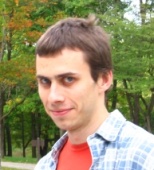 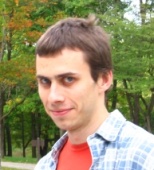 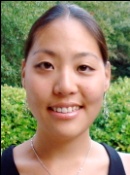 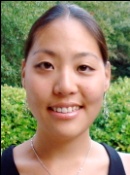 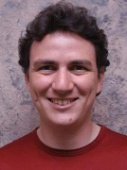 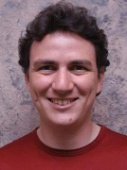 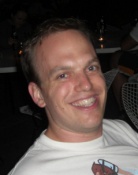 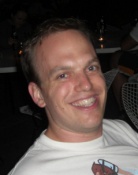 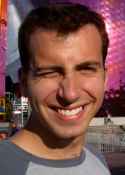 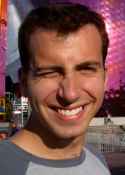 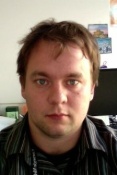 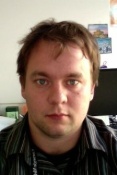 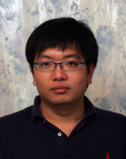 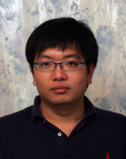 What I Like
What My Friends Like
[Speaker Notes: Taking a step back – the big picture here is that this is one example of many GRAPH PARALLEL algorithms that have the following properties.

There is significant information in the dependencies between different pieces of data, and we can represent those dependencies very naturally using a graph.

As a result computation factors into different local vertex neighborhoods in the graph, depends directly only on those neighborhoods.

And because the graph has many chains of connections, we need to ITERATE the local computation, PROPAGATING information around the graph.]
ML Tasks Beyond Data-Parallelism
Data-Parallel                     Graph-Parallel
Map Reduce
?
Feature 
Extraction
Cross
Validation
Graphical Models
Gibbs Sampling
Belief Propagation
Variational Opt.
Semi-Supervised Learning
Label Propagation
CoEM
Computing Sufficient
Statistics
Collaborative 
Filtering
Tensor Factorization
Graph Analysis
PageRank
Triangle Counting
50
[Speaker Notes: There’s a large universe of applications that fit nicely into graph-parallel algorithms
What kind of framework would be a good target for these applications?]
Pregel: Bulk Synchronous Parallel
Let’s slightly rethink the MapReduce model for processing graphs
Vertices
“Edges” are really messages

Compare to MapReduce keys  values?



“Think like a vertex”
vertexID
vertexID
vertex value
51
The Basic Pregel Execution Model
A sequence of supersteps, for each vertex V
At superstep S:
Compute in parallel at each V
Read messages sent to V in superstep S-1
Update value / state
Optionally change topology
Send messages
Synchronization
Wait till all communication is finished
vertexID
vertex value
vertex value
Université catholique de Louvain
52
Termination Test
Based on every vertex voting to halt
Once a vertex deactivates itself it does no further work unless triggered externally by receiving a message
Algorithm terminates when all vertices are simultaneously inactive
Vote to halt
Active
Inactive
Message received
53
Distributed Machine Learning
54
Machine learning (ML)
ML algorithms can improve automatically through experience (data)


Most common approaches
Supervised learning:                    train the model first, then use it
Unsupervised learning:               the model learns by itself
Reinforcement learning (RL):    model learns while doing
Training
Feed the ML model data, so that it can learn how to make decisions
Inference (or model serving)
ML model in use, to process live data
ML training
Training dataset
DOG
CAT
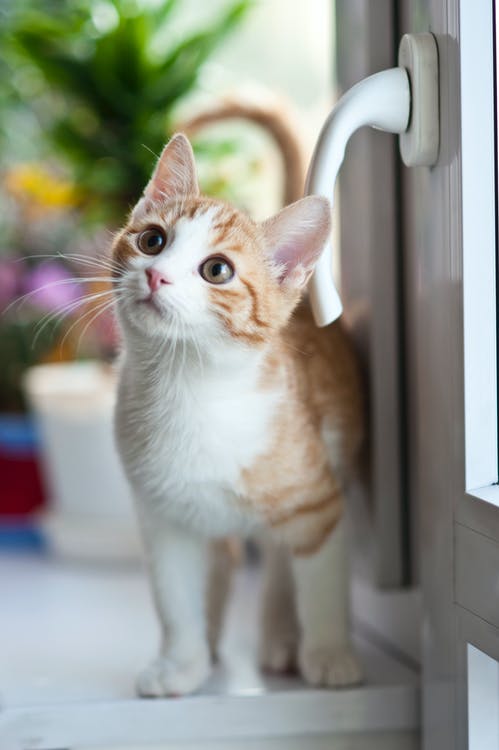 DOG
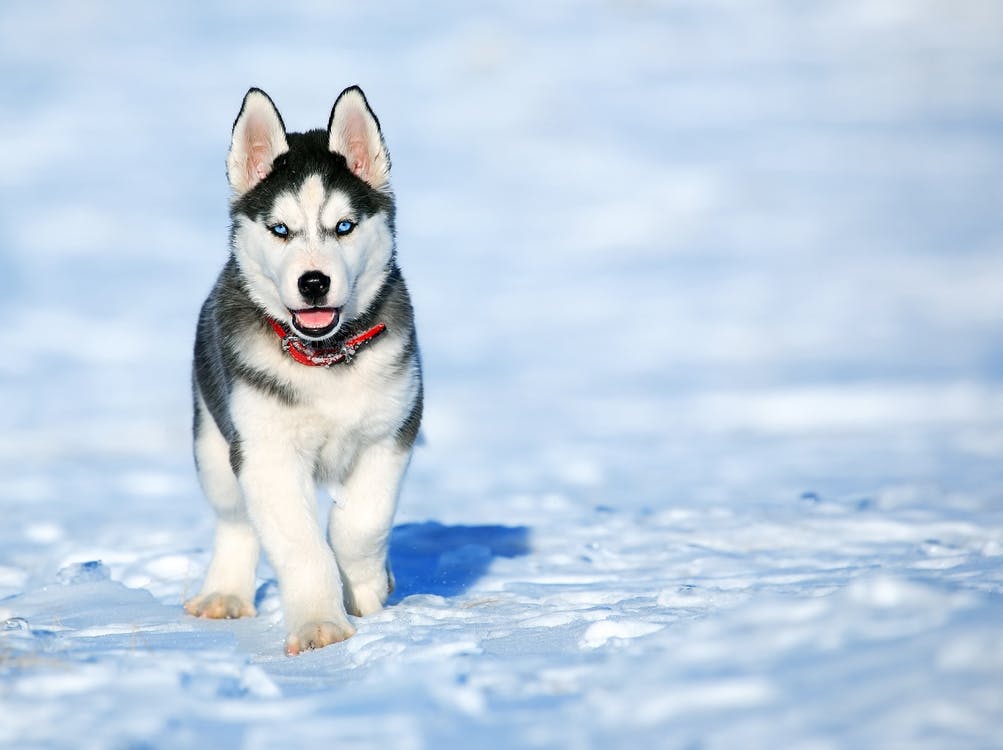 Loss function
100% WRONG
Δ
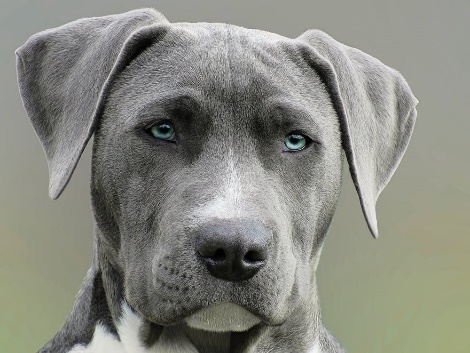 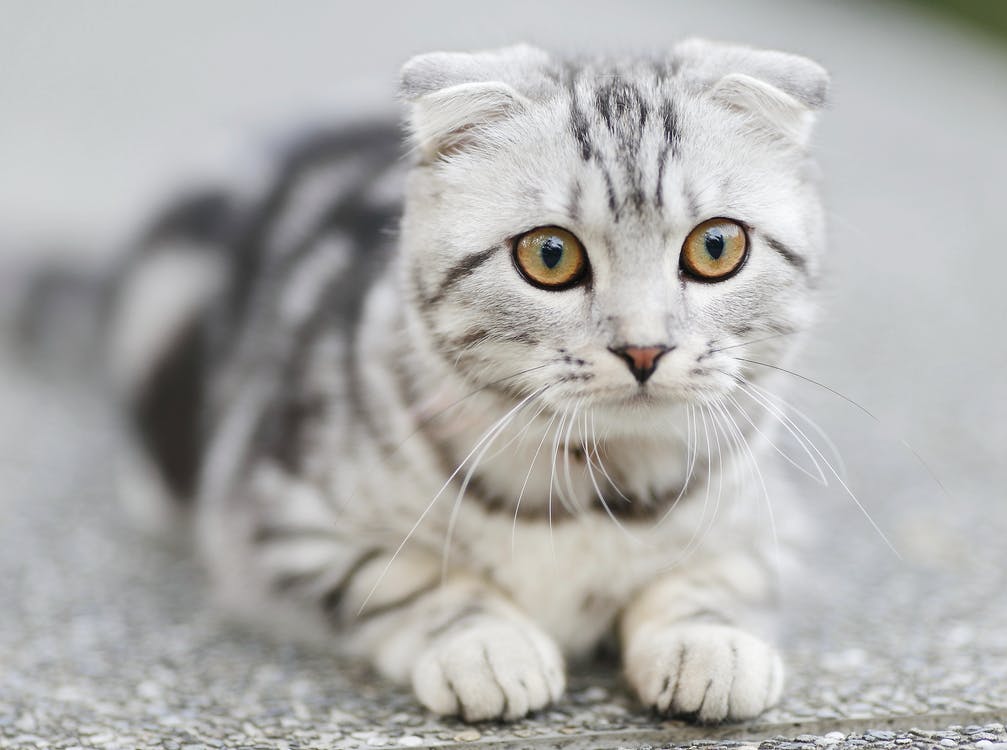 DOG
CAT
Distributed ML trainingData parallel
Mini-batch
Amount of data processed by a single worker during 1 iteration
Global batch
Amount of data processed by all workers during 1 iteration
WORKER 1
Training dataset
Training dataset
Δ1
Δ
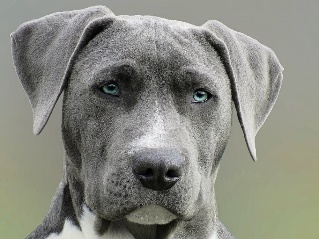 DOG
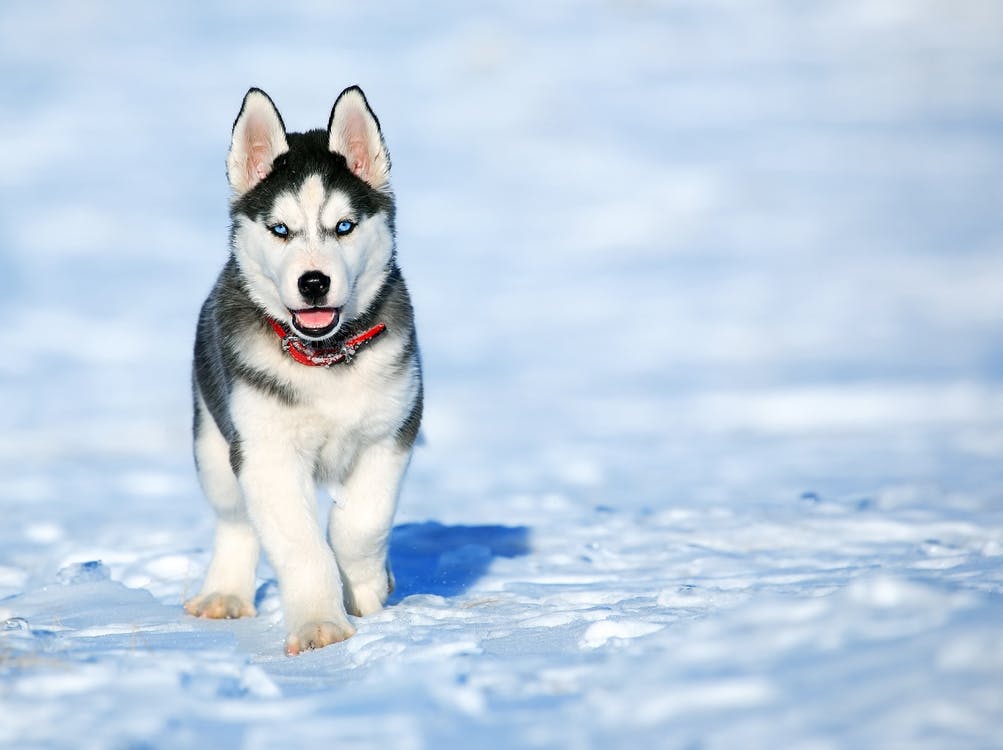 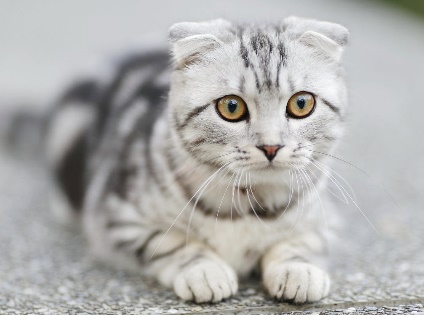 CAT
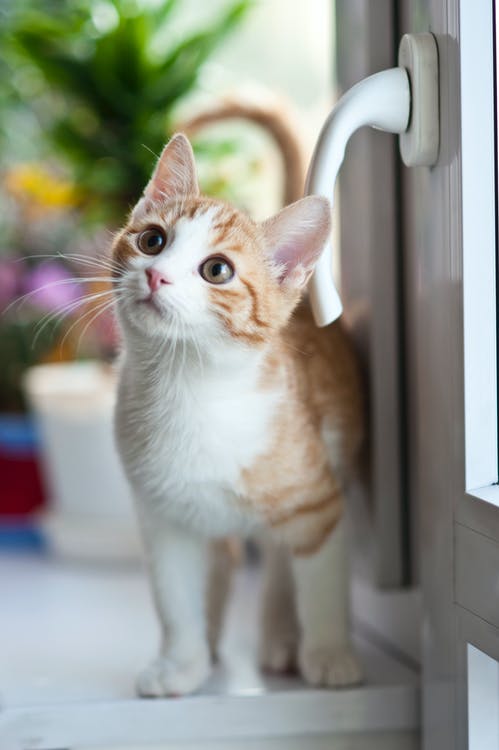 WORKER 2
+
DOG
Δ
Stochastic gradient descent (SGD)
CAT
Δ2
Distributed ML trainingModel parallel or hybrid
Hybrid model-data parallel
Model parallel
WORKER 1
WORKER 1
WORKER 3
Training dataset
Training dataset
Training dataset
DOG
DOG
DOG
DOG
CAT
CAT
CAT
CAT
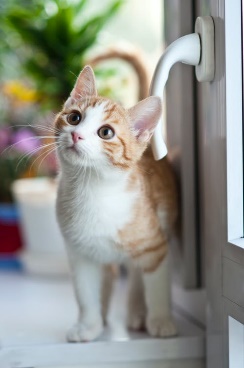 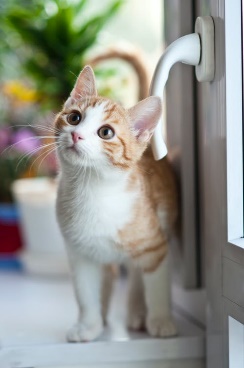 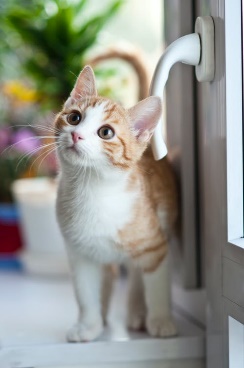 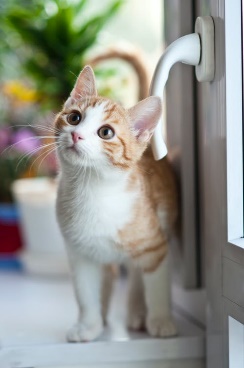 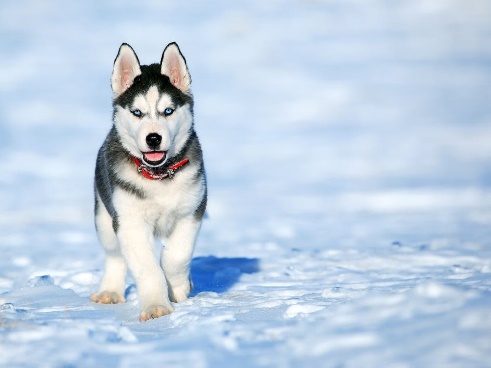 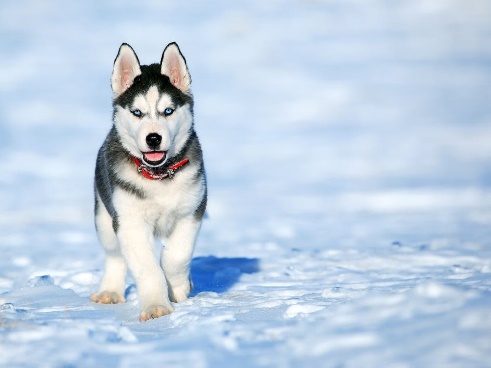 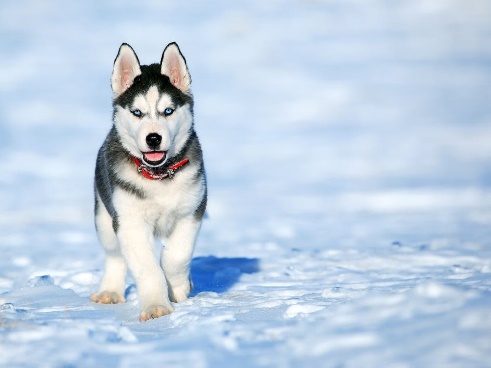 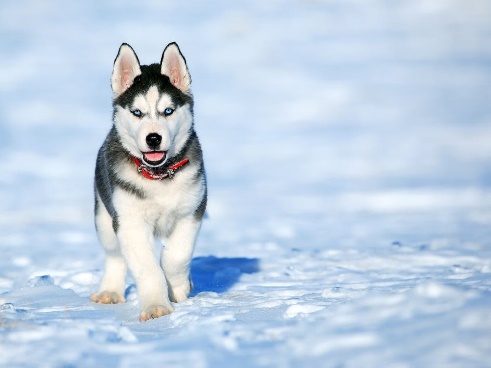 WORKER 2
WORKER 4
WORKER 2
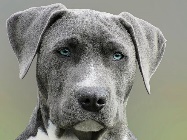 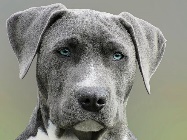 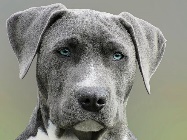 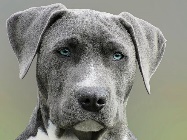 Training dataset
Training dataset
Training dataset
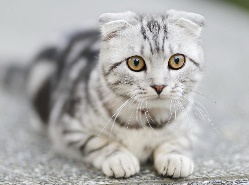 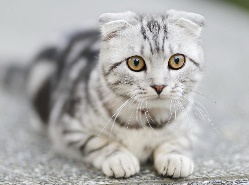 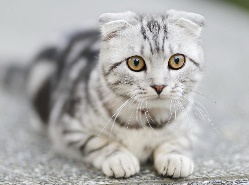 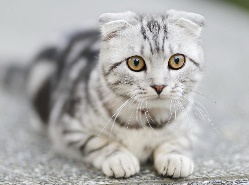 DOG
DOG
DOG
DOG
CAT
CAT
CAT
CAT
Weak scaling and strong scaling
Weak scaling
Fixed local batch size per-worker fixed
More workers can process a larger global batch in one iteration
Same iteration time, fewer iterations
Same data transfers at each iteration

Time to accuracy does not scale linearly with the number of workers
Strong scaling
Fixed global batch size
With more workers, the local batch size per-worker decreases
Reduced iteration time (for computation)
Same data transfers at each iteration


More frequent synchronizations among workers (more network traffic)
When the network is the bottleneck
Compute accelerators performance improvements have so far outpaced network bandwidth increases
Newer, larger DNN models spend more time on communication